работа в слоях
коллажи
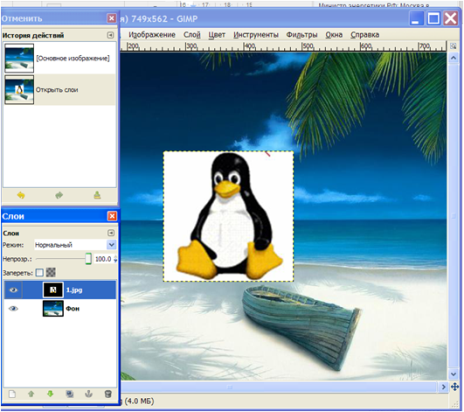 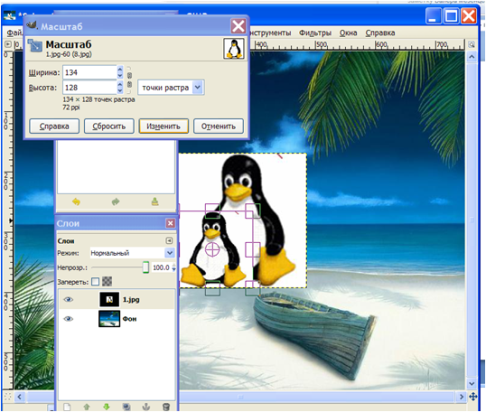 открываем изображения в 2-х слоях и масштабируем верхнее
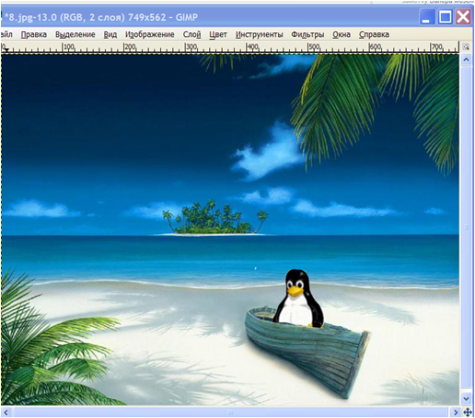 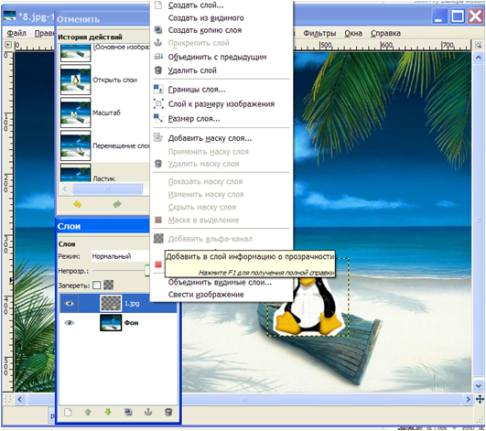 стираем ластиком не нужную часть изображения, предварительно установив в слой информацию о прозрачности (альфа-канал)
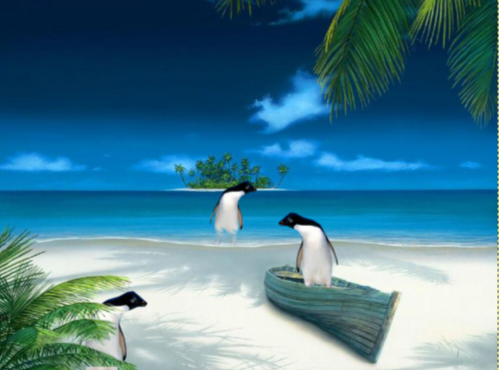 Или так…